evsjv‡`‡k GKwesk kZvãxi cÖexY‡`i `yt¯’Zv n«vm I Rxebgvb Dbœq‡bi P¨v‡jÄ
evsjv‡`‡k cÖexY‡`i Rxebgv‡bi Dbœq‡bi cÖwZeÜKZv e„w×t Kg©gq eva©‡K¨i Av‡jv‡K KiYxq
Aveyj nvwme Lvb
wi‡mvm© Bw›U‡MÖkb †m›Uvi (wiK)
evox bs 20, †ivW bs 11 (bZzb) 32 (cyivZb),
avbgwÐ Av/G, XvKv-1209
‡dvbt 8118475, B‡gBj-ricdirector@yahoo.com
fw‚gKvt
hy³iv‡÷ªi ey‡i¨v Ae †mÝvm Avš—R©vwZK nvjbvMv` cwimsL¨vb Abymv‡i 2015 mv‡j lv‡UvaŸ© cÖexY RbmsL¨v 1 †KvwU 31 j¶¨  63 nvRvi  1 kZ 29 Rb| G cÖexY Rb‡Mvôx evsjv‡`‡ki †gvU RbmsL¨vi 7.8%| Zb¥‡a¨ cÖexY bvix 6,600,838 Rb Ges cyi“l cÖexY 6,562,291 Rb| Kv‡RB evsjv‡`‡k cÖexY bvixiv cÖexY cyi“‡li †P‡q msL¨vq †ekx| RbmsL¨vZvwË¡K DËi‡Y (Demographic Transition) AeavwiZ fv‡e Rb‡Mvôxi eqm KvVv‡gvi iƒcvš—i N‡U‡Q Ges cÖexY Rb‡Mvôxi cÖe„w×i nvi Ab¨ eqmx‡`i Qvwo‡q hv‡”Q Ges cÖwZ eQiB j¶ j¶ cÖexY  cy‡iv‡bv msL¨vi mv‡_ hy³ n‡”Qb| 2008 mv‡j AvBwmwmwWwWAvi,weÕi M‡elYvq †`Lv‡bv n‡q‡Q 2051 m‡b cÖexY msL¨v 44.1 wgwjqb n‡e hv evsjv‡`‡ki †gvU RbmsL¨vi kZKiv 20 fv‡MiI †ekx, cwieviKvVv‡gv iƒcvš—i A_©vr †hŠ_ cwievi †f‡½ GKK cwievi e„w× cÖexY‡`i Rxebgv‡bi †¶‡Î cÖwZeÜKZv ˆZix Ki‡Q| hy³iv‡R¨i M‡elK mviv wm †nvqvBU GK mgx¶vq †`wL‡q‡Qb evsjv‡`‡k 62.5% GKK cwievi Kv‡RB cÖexY‡`i Rxeb gv‡bi cÖwZeÜKZv DËi‡bi welqwU evsjv‡`‡ki gvbe Dbœq‡bi GKzk kZ‡Ki Ab¨Zg P¨v‡jÄ|
evsjv‡`‡ki cÖexY‡`i Rxeb gv‡bi we‡k­lY KvVv‡gv-1
mve©Rbxb gvbevwaKvi mb‡`i 25 bs avivq Rxeb gv‡bi e¨vL¨vq ejv n‡q‡Q ch©vß Lv`¨, †cvlvK, M„nvqY, ¯^v¯’¨ †mev, cÖ‡qvRbxq mvgvwRK †mev I `yt¯’Zvq I wK¬‡k wbivcËv cvIqv|Ó cÖexY‡`i Rxeb gv‡bi †¶‡Î G e¨vL¨v mvaviYfv‡e cÖ‡hvR¨, Z‡e cÖexY eq‡m Rxeb gv‡bi Ab¨Zg `ywU wb‡`©kK n‡”Q wPwKrmv †mev Ges cÖ‡qvRbxq mnvqZv cvIqv I mnvqZvi gvb| G cÖm‡½ Avš—R©vwZKfv‡e  m¤úªwZ eva©K¨ myPK (Ageing Index) ‰Zix n‡q‡Q| G myP‡K PviwU †¶‡Îi gva¨‡g cvIqv h_v Avq wbivcËv, ¯^v‡¯’¨i Ae¯’v, Kg©ms¯’vb I wk¶v, mnvqK cwi‡e‡ki (Enabling Environment) gva¨‡g cÖex‡Yi Rxeb g~j¨vqb Kiv n‡”Q|
wiK evsjv‡`‡ki cÖexY‡`i Rxeb gv‡bi 4 wU wba©viK  wPwýZ K‡i‡Q
evsjv‡`‡k cÖexY Rxebgvb wba©vwiZ nq 4 wU m¶gZv †_‡K 
cÖ_gZt Avq m¶gZv (Income Capabilities)
wØZxqZt ¯^v¯’¨ m¶gZv (Health Capabilities)
Z…ZxqZt AskMÖnY I PjvP‡ji m¶gZv (Participation and mobility Capabilities) 
PZz_©Zt wm×vš— MÖn‡Yi m¶gZv (Decision Making Capabilities)
cÖexY‡`i Rxebgv‡bi wba©viK:
Avq mÿgZvi g‡a¨ cÖexY‡`i e¨w³MZ Avq bq, m¤ú`, mÂq, n¯—vš—i (Transfer), e¨w³MZ ch©vq, mvgvwRK I ivóªxq ch©vq eySvq| FY cvIqv I exgv myweav Aš—f©~³|
¯^v¯’¨ m¶gZv ej‡Z ¯^v¯’¨ welqK Z_¨, wPwKrmv cvIqv, cywó Aš—©f~³
AskMÖnY Gi m¶gZv ej‡Z msMV‡bi m`m¨ c`, cÖwZôv‡b, Abyôv‡b AskMÖnb eySvq| PjvP‡ji m¶gZv ej‡Z cÖ‡qvRbxq cwienb e¨env‡ii m¶gZv eySvq|
wm×vš— MÖn‡Y m¶gZv ej‡Z cÖexY †bZ…Z¡ †`evi ¶gZv‡K eySvq
evsjv‡`‡k cÖexY‡`i Rxeb gv‡bi cÖwZeÜKZv
cÖexY‡`i Rxeb gv‡bi †¶‡Î cÖwZeÜKZvi Drm n‡”Q `vwi`ª¨, cÖexY `vwi`ª¨ eûgvwÎK n‡jI, `ywU cÖexY `vwi`ª¨ iƒ‡c cÖKvk cvq, GK. Avq `vwi`ª, `yB. gvbweK `vwi`ª¨| Avq `vwi`ª¨ evovi KviY Aemi ev kvwiixK kÖg wbf©i Kv‡R Aí eqmx‡`i mv‡_ cÖwZ‡hvwMZvq gRyix Kg cvIqv, `vwi`ª¨ ev‡o| cÖexY `vwi`ª¨ cwigv‡ci Rb¨ ïay bM` PjwZ Avq bq, weKí Av‡qi my‡hvM, mÂq, wbivc` wewb‡qvM, exgv mnvqZv, aib I cwigvb w`‡q wba©vwiZ nq| cÖexY eq‡mi gvbweK `vwi`ª¨ wbf©i cÖexY Rb‡Mvôxi wk¶v, cÖwZ‡ivag~jK ¯^v¯’¨ m‡PZbZv I ¯^v¯’¨ †mevi  cvIqv my‡hvM, AskMÖnY PjvP‡ji mnvqK cwi‡ek Ae¯’v w`‡q|
‡h me Kvi‡b cÖexY‡`i Rxebgvb Dbœq‡b BwZevPK cwiw¯’wZ ˆZix n‡”Q bv- 1
evsjv‡`‡k nZ `wi`ª‡`i g‡a¨ eo Ask cÖexY n‡Z cv‡ib- nZ`wi`ª cÖexY‡`i Kó eûgyLx
`ª“Z bMivq‡bi cÖexY Rb‡Mvôx we‡kl K‡i AwaK eq¯‹ cÖexY‡`i `yt¯’Zv evo‡Q-mgv‡Ri me‡P‡q †mev ewÂZ †kÖYx‡Z cwiYZ n‡”Q|
bxwZ I AvBb cÖYqb, †Rô¨ bvMwiK (Senior Citizen) ‡Nvlbvq AMÖMwZ n‡j Zvi mydj Z…Yg~j ch©vq ch©š— ‡cŠu‡Q bv- †cŠuQv‡bvi wel‡q †Kvb wbðqZv ˆZix n‡”Q bv|
MZ Kq eQ‡i D‡j­L‡hvM¨nv‡i eq¯‹fvZv cwigvb e„w× cvqwb- wbe©vPb- weZiY- cwiex¶b (Monitoring) Av‡Mi †P‡q ivR‰bwZK ev `jxqKiY I ¯’wei n‡q c‡o‡Q| cy‡iv eq¯‹fvZv e¨e¯’vcbvq ¯’weiZv evo‡Q|
cÖexY ¯^v¯’¨ I cÖexY‡mev wb‡q bvbvgyLx Av‡jvPbv, AvkÖq †K›`ª _vK‡jI miKvi, GbwRI, †emiKvix LvZ †_‡K †Kvb †Rviv‡jv (Concrete) D‡`¨vM †bB|
miKv‡ii 2022 mv‡j g‡a¨ mevi Rb¨ mvgvwRK myi¶v Rxeb Pµ Abyhvqx cÖexY‡`i welqwU Aš—©fz³ n‡q‡Q, wKš‘ cÖexY‡`i mvgvwRK myi¶v P¨v‡jÄ¸‡jv‡K h_vh_fv‡e wPwýZ K‡i KiYxq wVK Kiv nqwb|
‡h me Kvi‡b cÖexY‡`i Rxebgvb Dbœq‡b BwZevPK cwiw¯’wZ ˆZix n‡”Q bv- 2
Kg©gq eva©‡K¨i Ab¨Zg Dcv`vb cÖexY msMVb I cÖexY AskMÖn†Yi †¶‡Î gvV ch©v‡q mn‡hvwMZv ‡bB ej‡jB P‡j, A_P Kg©gq eva©†K¨ cÖexY‡`i eûgyLx mgm¨vi GKwU †UKmB mgvavb cvIqv †h‡Z cv‡i|
cÖexY Bmy¨‡Z m¤ú‡`i e¨envi (Resource Mobilization) I wewb‡qv‡Mi ‡¶‡Î iv÷ª, GbwRI I K‡c©v‡iU †m±‡ii Abxnv KvU‡Q bv eis evo‡Q|
cÖexY Bmy¨‡Z `¶Zv I m¶gZv (Capacity Building) e„w×i ev¯—evqb‡hvM¨ †Kvb cwiKíbv †bB|
MYgva¨g cÖexY‡`i welq¸wj Zz‡j ai‡Z GL‡bv mwµq bq
‡RÛvi mgZvi Kvh©µ‡g cÖexY bvix Aš—f©~w³i GL‡bv †Kvb AMÖMwZ nqwb
mvaviY wk¶vq cÖexY welq I ¯^v¯’¨ wk¶vq eva©K¨ we`¨v (Geriatrics) GL‡bv     Aš—f~©³ nqwb
bM‡i cÖexY Dc‡hvMx welq Home Daycare †Kvb Zvrch© D‡`¨vM ˆZwi nqwb|
cÖexY‡`i Rxebgvb Dbœq‡b wi‡mvm© Bw›U‡MÖkb †m›Uvi (wiK) Gi AwfÁZv-1
wiK 1989 mv‡j biwms`xi cjv‡k `yt¯’ myweav ewÂZ cÖexY‡`i Rb¨ Avw_©K mnvqZv (Cash Transfer) ev¯—evqb K‡i| G mgq †Kvb M‡elYv I cÖ‡RKk‡b cÖexY‡`i Avw_©K mnvqZvi welqwU Zz‡j aiv nqwb| RvZxq cÖexYbxwZ I Kg©cwiKíbv gyL¨ Bmy¨¸‡jv wb‡q 1990 mvj wiK Z„Yg~j ch©v‡q Kg©KvÐ ev¯—evqb K‡i‡Q;
wiK cÖv_wgK ch©v‡q `yt¯’, myweavewÂZ I bvix‡`i †mev cÖ`vb Ki‡jI ivóªxq bxwZ‡Z cwieZ©b bv Avmvq cÖexY‡`i Rb¨ mnvqZvi we¯—…wZ I scale up nqwb| ZvB wiK GK RvqMvq AvU‡K bv †_‡K cÖexY‡`i ¶gZvqb I AskMÖnY e„w×i Rb¨ D‡`¨vM wb‡q‡Q;
wiK †Kvb MZvbyMwZK (orthodox) wPš—vi g‡a¨ Ave× bv †_‡K cÖexY‡`i ¯^v‡_© me mgqB m„Rbkxj D‡`¨v‡Mi AbymÜvb K‡i‡Q| cÖexY Kg©m~wP‡Z `vZv‡`i mvnvh¨ n«vm n‡q co‡j Af¨š—ixYfv‡e A_© msMÖn K‡i cÖexY Kj¨vY Kg©m~Px ev¯—evqb Kivi D‡`¨vM wb‡q‡Q;
cÖexY‡`i `yt¯’Zv, ¶gZvnxbZv eûgvwÎK| ZvB GKB m‡½ Avq e„w×, bxwZ cwieZ©b, AskMÖnY I ¶gZvq‡bi RwoZ welq¸‡jvi Dci wiK bRi w`‡Z †Póv K‡i| wiK GKw`‡K,  cÖexY‡`i miKvwi †mev e¨env‡i mnvqZv, Ab¨w`‡K,  miKvwi bxwZ wba©viY ch©v‡q cÖexY evÜe bxwZ cÖYqb cÖwµqv‡K mn‡hvwMZv K‡i P‡j‡Q;
cÖexY‡`i Rxebgvb Dbœq‡b wi‡mvm© Bw›U‡MÖkb †m›Uvi (wiK) Gi AwfÁZv-2
wiK cÖvq `yÕhyM a‡i Avš—R©vwZK cÖexY w`em cvjb K‡i Avm‡Q -Gi cÖavb j¶¨ n‡”Q cÖexY‡`i wel‡q mvgvwRK m‡PZbZv e„w×, cÖexY Bm¨y‡Z mKj gn‡ji AvPiY I `„wófw½i cwieZ©b|
wiK  ïiæ ‡_‡KB ¶z`ªFY Kvh©µ‡g cÖexY‡`i Aš—©f~³ Kivi mev©Z¥K cÖ‡Póv Pvjv‡”Q, KviY ¶z`ªF‡Y cÖexY‡`i Aš—©f~w³i ga¨ w`‡q GKw`‡K cÖexY‡`i AvZ¥wbf©ikxjZv I Ab¨w`‡K †UKmB Kg©m~wPi wfwË ˆZix n‡e e‡j aviYv Kiv nq|
wiK KZ©„K cÖexY Bm¨ywU‡K RvZxq Dbœq‡bi g~j †¯ªvZavivq (Mainstreaming) wb‡q Avmvi cÖ‡Póv; hv 2000 mvj †_‡K G¨vW‡fv‡Kmx Kvh©µg bwk‡ivbv‡g cwiPvwjZ nq| GB Kvh©µ‡gi g~j D‡Ïk¨- miKvwi I ‡emiKvwi †mev ms¯’v cwiPvwjZ Pjgvb Kvh©µ‡g (¯^v¯’¨, mvgvwRK myi¶v, `y‡h©vM n«vm, ¶z`ªFY BZ¨vw`) cÖexY‡`i‡K AMÖvwaKviwfwË‡Z AšÍf©yw³KiY| G ch©v‡q wiK 2001 mv‡j cjøx Kg©-mnvqK dvD‡Ûkb I eª¨vK-Gi mv‡_ gZwewbgq K‡i| cj­x Kg©-mnvqK dvD‡Ûkb Zvi gvB‡µv‡µwWU c­vm    wPš—v-fvebvi Av‡jv‡K Pjgvb Kvh©µ‡gi mv‡_ cÖexY Bm¨ywU‡K Aš—f©y³ Kivi e¨vcv‡i bxwZMZfv‡e GKgZ nq Ges  2013 mv‡j ¶z`ªFY KvVv‡gvi g‡a¨ cÖexY Kj¨vY Kg©m~wP ev¯—evq‡b DØ„Ë †mevg~‡j¨i Ask e¨env‡i Aby‡gv`b †`q|
wiK cÖexY bvix‡`i ¯^v¯’¨ I mvgvwRK myi¶vi welq‡K AMÖvwaKvi w`‡q Zv‡`i AskMÖnY e„w× I ¶gZvq‡b cÖ‡Póv Ae¨vnZ †i‡L‡Q| D‡jøL¨ †h, cÖexY bvixiv GKw`‡K bvix wn‡m‡e Ges Ab¨w`‡K cÖexY wn‡m‡e ˆØZ eÂbvi wkKvi n‡q Zv‡`i mviv Rxe‡bi AR©b mseiY K‡i |
cÖexY bvix-cyi“l Rxeb wfwËK AwfÁZvq Rxebgv‡bi cÖwZeÜKZv I DËi‡bi Dci †Km ÷vwW-1
cÖexY msMVb I †gveviK Avjx (85)t iscyi †Rjvi MsMvPov Dc‡Rjvi †Kvj‡Kv›` BDwbq‡bi ‡gveviK Avjx (85)| Avbmvi KgvÛv‡ii PvKzwi Ki‡Zb| ‡Q‡j-‡g‡q, PvKix, UvKv cqmv meB wQj, †Kvb Afve wQjbv| PvKix †_‡K Aemi MÖn‡Yi ci mšÍvbiv hvi hvi gZ P‡j †M‡jb wbR wbR Kv‡R| cÖexY eq‡m c¨vivjvBwm‡m Avµvš— n‡q weQvbvq ï‡q Av‡Q, Rxe‡bi GB K‡ói †evSv eB‡Z cvi‡Qb bv| Zvi GB Rxebgv‡bi Pig msK‡U cÖexY msMV‡bi gva¨‡g wPwKrmv‡mev I †mevhZœ †c‡q wKQzUv n‡jI ¯^w¯— wd‡i‡Q Zvi Rxe‡b| me †_‡KI hLb wKQz wQjbv ZLb cÖexY msMVbB Zvi †eu‡P _vKvi GKgvÎ Aej¤^b |
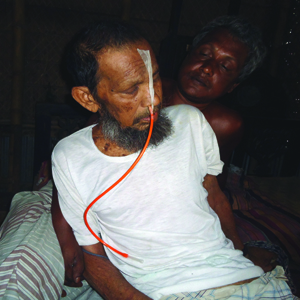 cÖexY bvix-cyi“l Rxeb wfwËK AwfÁZvq Rxebgv‡bi cÖwZeÜKZv I DËi‡bi Dci †Km ÷vwW-2
cÖexY KwgwUi mÂq †_‡K FY wb‡q ¯^vej¤^x lv‡UvaŸ© cÖexY Rqbeevbyt MvRxcyi †Rjvi KvjxMÄ Dc‡Rjvi bvMix BDwbq‡bi weZ©yj MÖv‡gi lv‡UvaŸ© Rqbe evby| 50 eQi eq‡m wZwb weaev nb| ¯^vgxi g„Zz¨i ci A‡b¨i evox‡Z KvR K‡i  2 †Q‡j I GK ‡g‡q‡K eo K‡i‡Qb, †g‡q‡K we‡q w`‡q‡Qb| `xN© GK hyM KwVb cwikÖ‡gi d‡j Av‡Mi gZ KvR Kivi kw³ nvwi‡q †d‡jb| e„× eq‡m †KD Zv‡K w`‡q Avi KvR Kiv‡ZI Pvqbv| AwZ K‡ó P‡j Zvi Rxeb| 2007 mvj ‡_‡K cÖexY KwgwUi mv‡_ hy³ †_‡K 5/10 UvKv mÂq ïi“ K‡ib| cÖexY msMVb Zvi AmnvqZ¡ †`‡L Rwg eM©v wb‡q meRx Pvl Kivi Rb¨ webv my‡` 3000 UvKv †jvb ‡`b| cÖexY msMV‡bi mnvqZvi d‡j mewR Pvl K‡i †jvb cwi‡kva K‡i Avevi 5000 UvKv †jvb wb‡q 1wU cyivZb wi·v µq K‡i fvov †`b| G UvKvI cwi‡kva K‡i Avev‡iv 8000 UvKv †jvb wb‡q bZzb wi·v wK‡b fvov w`‡q‡Qb| wbqwgZ Av‡qi d‡j GB e„× eq‡mI wZwb ¯^vej¤^x|
cÖexY bvix-cyi“l Rxeb wfwËK AwfÁZvq Rxebgv‡bi cÖwZeÜKZv I DËi‡bi Dci †Km ÷vwW-3
Kzô †ivMxi cv‡k `vwo‡q Zv‡K bZzb K‡i evPuvi ¯^cœ †`Lv‡jv cÖexY gwbUwis wUgt g‡nkLvjx Dc‡Rjvi KvjvigviQov BDwbq‡bi Avavi‡Nvbv MÖv‡gi Kzô †ivMx Qv‡ei Avn¤§` Pv›`y (75)| mvMi cv‡i evox nIqvq †bŠKv w`‡q gvQ a‡i evRv‡i wewµ KiZ, MÖx®§ Kv‡j je‡bi gvV K‡i fvjB Avq KiZ| 1990 mv‡ji Nywb©So Zvi †bŠKv I je‡Yi gvV bó K‡i w`‡q hvq| †eu‡P _vKvi Rb¨ w`b gRyix ïiæ K‡ib, Afve Avi Zvi wcQz Qv‡o bv| Zvi cv‡q GKwU Nv nq, MÖvg¨ Wv³vi †`wL‡q Zvi †Kvb jvf nqwb, †ivMwU ax‡i ax‡i RwUjvKvi aviY K‡i, Zvi cv‡qi Av½yj L‡m co‡Z ïiæ Kij Ges nv‡Zi Av½yj ¸‡jvI ax‡i ax‡i evKv n‡Z jvMj| A_©fv‡e Zvi wPwKrmv eÜ ZLb Avavi‡Nvbv cÖexY gwbUwis wUg Qv‡e‡ii evox wM‡q Zvi †iv‡Mi †LuvR Lei wb‡q w` †j‡cÖvwm wgkb B›Uvib¨vkbvj Kzô nvmcvZv‡j cvVv‡bvi e¨e¯’v K‡ib| `xN© Qq gvm wPwKrmvi ci wZwb my¯’ n‡q wd‡i Av‡mb wKš‘ Zvi `ywU cv cPb aivq Zv †K‡U †dj‡Z n‡jI eZ©gv‡b wZwb my¯’¨ Av‡Qb|
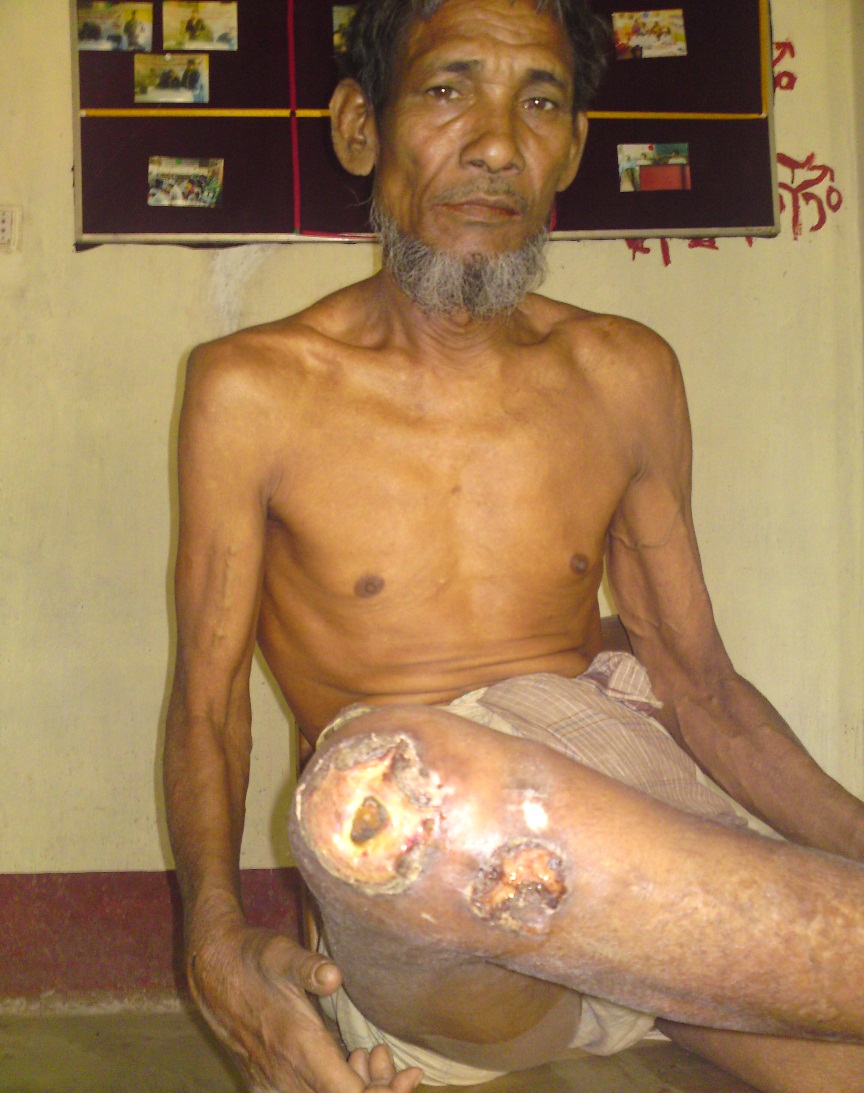 cÖexY bvix-cyi“l Rxeb wfwËK AwfÁZvq Rxebgv‡bi cÖwZeÜKZv I DËi‡bi  Dci †Km ÷vwW-4
c¨vivjvBwm‡m Avµvš— ‡bZix †eIqvi ˆ`bw›`b mnvqZv t iscyi †Rjvi MsMvPov Dc‡Rjvi jw²Uvix BDwbq‡bi c~e© LvbvUvix MÖv‡gi Amy¯’ Amnvq GK bvix ‡bZix †eIqv (105)| ¯^vgxi g„Zy¨ Ges †Q‡j‡g‡q‡`i we‡q n‡q Avjv`v n‡q hvevi ci Amnvq †bZix †eIqvi  †`Lvïbv Kivi †KD _v‡K bv| wZwb ¯’vbxq †g¤^^v‡ii mnvqZvq  weaev fvZvi KvW© cvb, Kv‡W©i e‡`Šj‡Z †Q‡jiv wKQyw`‡bi Rb¨ Zv‡K †`Lv‡kvbv K‡i| †bZix †eIqv ‡Kvg‡ii e¨_vq Amy¯’ n‡q c‡ob, A‡bK Jla LvIqv‡bvi c‡iI Zvi AmyL fvj nq bv Ges †Q‡jivI µgvMZ `y‡i m‡i †h‡Z _v‡K| wKQzw`b c‡i wZwb c¨vivjvBwm‡m Avµvš— n‡q kh¨vkvqx  n‡q c‡ob| Zvi ˆ`bw›`b Kvh©µg †hgb: Zv‡K LvIqv‡bv, †Mvmj Kiv‡bv, nvZ cv †g‡mR Kiv mn Ab¨vb¨ cÖ‡qvRbxq Pvwn`v †gUv‡bvi hLb †KD wQjbv ZLb wiK Gi wcIwcwc cÖK‡íi IqvW© gwbUwis Ux‡gi m`m¨MY Zv‡K wewfbœ mgq mn‡hvwMZv K‡ib| eZ©gv‡b D³ MÖv‡gi ‡nvg‡Kqvi cÖwk¶Y cÖvß cÖexY Kgx©i mnvqZvq Zvi ¯^v¯’¨MZ Ae¯’vi wKQzUv DbœwZ n‡q‡Q, wZwb Kv‡iv mnvqZvi gva¨‡g D‡V em‡Z cv‡ib, mswkøó †nvg‡Kqvi Kgx© wbqwgZ Zvi †LuvRLei wb‡”Qb|
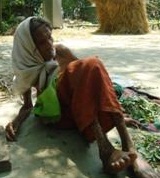 G‡cÖvP I KiYxq
evsjv‡`‡k cÖexY Rb‡Mvôxi Rxebgv‡bi cÖwZeÜKZv `yi I Dbœqb Ki‡Z GKwU wbw`©ó cš’v I `„wófw½ ev G‡cÖvP †e‡Q wb‡Z n‡e| Avgiv GB cš’v I G‡cÖvP wn‡m‡e Kg©gq eva©K¨ (Active Ageing) wVK Ki‡Z PvB| wek^ ¯^v¯’¨ ms¯’v (WHO) 2000 m‡b Kg©gq eva©‡K¨I msÁv w`‡q‡Qb| G msÁv Abymv‡i Kg©gq eva©K n‡”Q, gvby‡li eqm e„w×i mv‡_ mv‡_ Rxeb gvb Dbœq‡bi j‡¶¨ AskMÖnY, ¯^v¯’¨ I wbivcËvi my‡hvM Kvg¨ ¯—‡i †cŠQv‡bvi cÖwµqvB n‡”Q Kg©gq eva©K| Kg©gq eva©‡K¨i wZbwU Dcv`vb-GK cÖexY eq‡m wbivcËv, `yB. ¯^v¯’¨ †mev, wZb. AskMÖnY
wbivcËv cwiw¯’wZ I Kibxq-1
cÖexY‡`i wbivcËvi welq eûgvwÎK| Z‡e evsjv‡`‡k cÖexY‡`i `vwi‡`ªi Kvi‡Y A_©‰bwZK wbivcËv welq mvgvwRK Ges †fŠZ ev cwi‡ekMZ wbivcËv Qvwo‡q †M‡Q| A_©‰bwZK wbivcËvi Afv‡ei eo ˆewkó¨ n‡”Q cÖexY‡`i Avq `vwi`ª| wek¦e¨vsK Gi GK M‡elYvq †`Lv †M‡Q kZKiv 40 fvM cÖexYiv `wi`ª mxgvi bx‡P i‡q‡Qb| Zv‡`i Avq gv_v wcQz 1 Wjv‡ii Kg| Rxebe¨vcx `vwi‡`ªi Kvi‡Y evsjv‡`‡k `wi`ª cÖexY‡`i mÂq _v‡Kbv| `wi`ªgyLx Kg©gq eva©‡K¨i bxwZ I Kg©mywPi Afv‡e cÖexY‡`i Avw_©K wbivcËv ˆZix n‡”Q bv|
wbivcËv cwiw¯’wZ Dbœq‡b KiYxqt 
¶z`ª FY ms¯’v mn Avw_©K †mev cÖwZôvb mg~n cÖexY‡`i Aš—f©~³ bxwZ I wm×vš— MÖnY I ev¯—evqb|
cÖexY‡`i mÂq AvMÖn‡K hvPvB, Dchy³ e¨e¯’vcbv ˆZix
Kg©¶g cÖexY‡`i AvZ¥Kg©ms¯’vb e„w× Ki‡Z cÖ‡qvRbxq mnvqZv `vb
wbivcËv cwiw¯’wZ I Kibxq-2
mvgvwRK wbivcËvi Rb¨
cÖexY‡`i wel‡q mvgvwRK m‡PZbZv ˆZix Kiv
cÖexY wbh©vZb wel‡q ¯’vbxq kvwj‡k Aš—©f‚³ Kiv
cÖexY wbh©vZ‡bi e¨vcv‡i AvBb cÖYqb Kiv 
‡fŠZ I cwi‡ekMZ wbivcËv
M„n I Ab¨vb¨ ¯’vcbvq cÖexY‡`i wbivcËvi welqwU †Lqvj ivLv
‡ekx eq¯‹ cÖexY‡`i j¨vwUªb I Pjv‡div mnvqZvi Rb¨ DcKiY mnRjf¨
hvbevnb PjvP‡j cÖexY‡`i SuywK we‡ePbv Kiv 
`y‡hv©‡M wbivcËv
cÖexY evÜe AvkÖq ‡K›`ª ˆZix Kiv 
`~‡h©v‡M cÖexY‡`i AMÖvwaKvi cÖ`vb Kiv
¯^v¯’¨ cwiw¯’wZ I KiYxq
Kg©gq eva©‡K¨i g~j Ges ¸i“Z¡cyY© †¶Î n‡”Q ¯^v¯’¨| GLv‡b wek¦¯^v¯’¨ ms¯’vi msÁv Abyhvqx evsjv‡`‡ki cÖexY‡`i ¯^v¯’¨ ej‡Z ïay gvÎ †ivM I Amy¯’Zv gy³ bq-¯^v¯’¨ n‡”Q kvixwiK, gvbwmK, mvgvwRK Kj¨vY| K‡qKwU Kvi‡Y cÖexY‡`i ¯^v¯’¨ mgm¨v cÖKU n‡q D‡V‡Q| cÖ_gZ: cÖexY‡`i ¯^v‡¯’¨i Rb¨ †h Rxeb Pµ G¨v‡cÖvP I cÖ¯‘wZ `iKvi Zv bvB| Pvwn`v A_©vr cÖexY‡`i w`K w`‡q cÖexY eq‡m my¯’ _vKvi Rb¨ Abykxjb bvB| Ab¨w`K w`‡q  miKvix  ¯^v¯’¨ wk¶v I †mevq cÖexY  ev eva©‡K¨i  Bmy¨¸‡jv cÖv_wgK  ¯^v‡¯’¨i  g‡a¨  AšÍf©~³ Kiv nqwb| µgea©gvb cÖexY‡`i G Pvwn`v cyi‡Y miKvix-‡emiKvix †Kv_vI †_‡K †Kvb D‡`¨vM †bqv n‡”Qbv|
KiYxq: 1. cÖexY‡`i ¯^v¯’¨ Pvwn`v cyi‡Y RvZxq wfwËK cwiKíbv ‰Zix Kiv| 2. Dbœqb ms¯’v¸wj mvgvwRK Kj¨vY I mnvqZvi AvIZvq `yt¯’ cÖexY‡`i wPwKrmv mnvqZv cÖ`vb 3. `wi`ª cÖexY‡`i `xN©‡gqv`x I AmsµvgK †ivM wbqš¿b mnR I myjf Kiv 4. ¯^v¯’¨ Kgx©‡`i cÖexY‡`i cÖwZ ms‡e`bkxj Ki‡Z cÖPviYv Pvjv‡bv 5. miKvix I †emiKvix D‡`¨v‡M cÖexY hZœ‡K›`ª jvfRbK-AjvfRbK wfwË‡Z Pvjyi D‡`¨vM †bqv
cÖexY‡`i AskMÖnY cwiw¯’wZ I KiYxq
AskMÖnY : AskMÖnY n‡&”Q Kg©gq eva©‡K¨i Rxebxkw³| cÖexY‡`i A_©‰bwZK, ivR‰bwZK, mvgvwRK I mvs¯‹…wZK Rxe‡b cÖexY‡`i A_©cyY© AskMÖnY I Ae`vb ivLv m¤¢e GUvB Kg©gq eva©‡K¨i exRgš¿| evsjv‡`‡k cÖexY‡`i AskMÖnY Gi wPÎ mij bq| †kÖYx‡f`, eq‡mi ZviZg¨, Amy¯’Zv AskMÖn‡Yi nvi I gvb‡K cÖfvweZ K‡i| Z‡e cÖexY‡`i AskMÖn‡Yi KZ¸‡jv ˆewkó¨ my¯úó| 
cÖ_g: 2000 mv‡ji cwimsL¨vb †_‡K †`Lv hvq cÖexY‡`i kªgkw³‡Z AskMÖnY i‡q‡Q, 60-64 eQ‡ii cÖexY‡`i kªgkw³‡Z AskMÖn‡Yi nvi 48.83% Ges 65+ 37.83%| DbœZ †`‡k cÖexY‡`i kªgkw³‡Z AskMÖn‡Yi nvi gvÎ 8% †mLv‡b Dbœqbkxj †`‡k M‡o 23 %| wØZxq: evsjv‡`‡k ¯’vbxq cÖwZôvb mg~‡ni wewfbœ KwgwU‡Z cÖexY‡`i AskMÖnY K‡g †M‡Q| d‡j wm×vš—  MÖnY cÖwµqvq Zviv Abycw¯’Z| Z…Zxq: cwiev‡i cÖexYiv D‡cw¶Z n‡”Qb | Zviv cwiev‡ii cÖavb wn‡m‡e wm×v‡š—  AskMÖnY Ki‡Z cvi‡Qbv| PZz_©: cÖexY msMVb cÖexY‡`i eûgyLx  AskMÖn‡Yi PvwjKv kw³ n‡Z cvi‡Zv| wKš‘ cÖexY msMVb M‡o †Zvjv I kw³kvjx Kivi †Kvb bxwZ-Kg©mywP‡K ivóªxqfv‡e mnvqZv I DrmvwnZ Kiv n‡”Q bv|
AskMÖn‡Yi gva¨‡g evsjv‡`‡k Kg©gq eva©K¨ AR©b ivóªxqfv‡e mnvqZv cv‡”Q bv| Z‡e wi‡mvm© Bw›U‡MÖkb †m›Uvi (wiK) cÖexY msMVb‡K kw³kvjx K‡i Kg©gyLx eva©‡K¨i bxwZ I Kg©m~wP ev¯—evq‡bi †KŠkj‡K  GwM‡q wb‡q hvIqvi cÖ‡Póv Pvjv‡”Q|
cÖexY‡`i AskMÖnY cwiw¯’wZ I KiYxq
KiYxq
cÖexY‡`i AskMÖnb Z¡ivwš^Z Ki‡Z MÖvg I kn‡i cÖexY msMVb M‡o †Zvjv
cÖexY cÖwZwbwaZ¡‡K miKvix-‡emiKvix mKj msMVb I †dviv‡g AMÖvwaKvi Ges ¸iæZ¡ †`qv
cÖexY‡`i wew”QbœZv †NvPv‡Z Avš—tcÖRb¥ msjvc I m¤úK© Dbœq‡bi D‡`¨vM †bqv
mvwjk I Ab¨vb¨ mvgvwRK cÖwµqv cÖexY‡`i AskMÖnY DrmvwnZ Kiv
ms‡hvRbxt evsjv‡`‡k cÖexY‡`i wPÎ
myÎt http://www.census.gov/population/international/data/idb/region.php?N=%20Results%20&T=3&A=separate&RT=0&Y=2015&R=-1&C=BG
ms‡hvRbxt evsjv‡`‡k cÖexY‡`i wPÎ
ms‡hvRbxt wiK -Gi cÖexY Kvh©µ‡g AwfÁZv-1
ms‡hvRbxt wiK -Gi cÖexY Kvh©µ‡g AwfÁZv-2
ms‡hvRbxt wiK -Gi cÖexY Kvh©µ‡g AwfÁZv-3
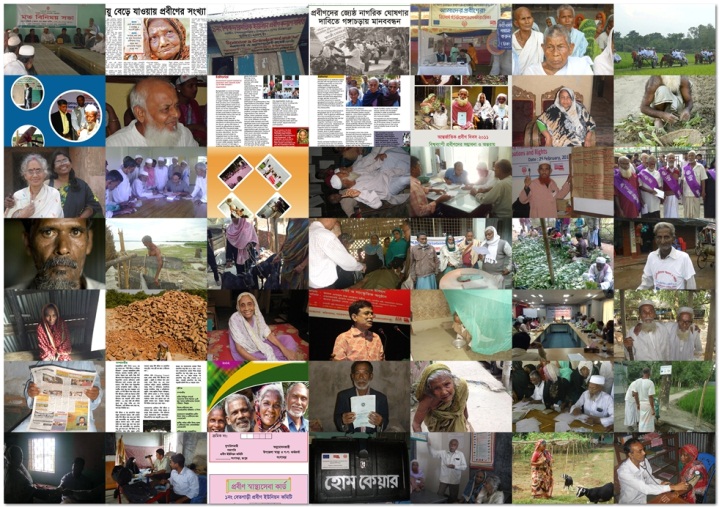 ab¨ev`